AULA 7: GÊNEROS INSTRUMENTAIS NO SÉC. XVIII 
SONATAS, DUOS, TRIOS
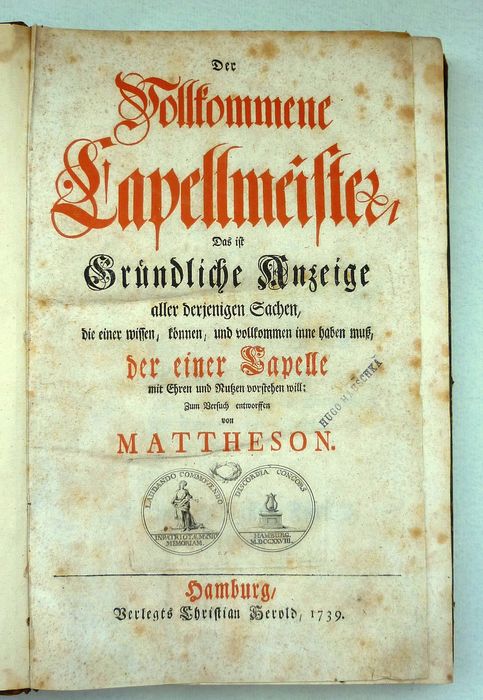 Critérios de naturalidade
Estilo sacro: 

Matéria: 
Afetos sérios, elevados, contidos
                    
Escrita: 
   Estrita (ligada, fugal)
   Regras do contraponto 
   Regularidade de figuras
   Ornamentação contida
   Dissonâncias preparadas e
                    resolvidas




Gêneros: moteto, oratório, fuga,
                ricercare, prelúdio
                coral etc.
Estilo camerístico:

Matéria: 
Afetos delicados

Escrita: 
     Mista
     Liberdade de escritas
     Elaboração, detalhamento 
     Exige audição atenta 






Gêneros: sonata, concerto,  
                sinfonia, cantata,
                fantasia etc.
Estilo teatral:

Matéria: 
Afetos extremos e intensos

 Escrita: 
     Livre (desligada, galante)
     Regras da harmonia, liberdade na
          condução dos encadeamentos (contraponto)
     Variedade de figurações rítmicas e
                    melódicas
     Ênfase na melodia, ornamentação
     Dissonâncias não preparadas ou sem
                    resolução
     Modulações livres e frequentes

Gêneros: tragédia e comédia [“ópera”]
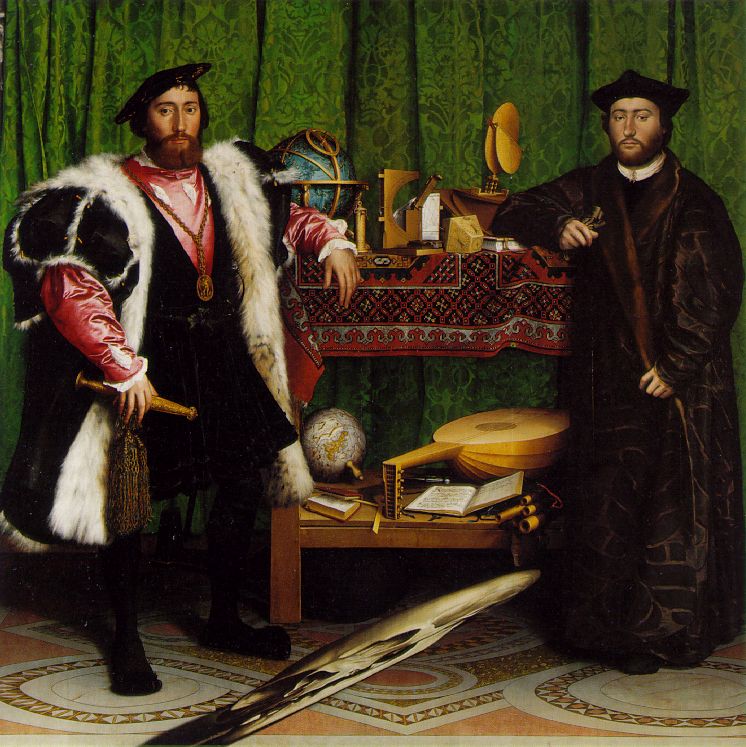 “O estilo fantástico é o método mais livre de composição, livre das restrições do texto ou de harmonia pré-determinada, [e serve] para exibir o engenho. Foi estabelecido para revelar a razão oculta da harmonia e se divide em categorias chamadas comumente fantasias, ricercares, toccatas e sonatas.” (Athanasius Kircher, Musurgia Universalis, 1650).


Estilo antigo: 		ricercare

Estilo italiano moderno: 	toccata (instrumento harmônico solo), 
			sonata (instrumento melódico e b.c.) , 
			cantata (voz e b.c.)

Estilo francês: 		dança/suíte


Girolamo Frescobaldi: toccata 2 (Livro 2, 1627): 
https://www.youtube.com/watch?v=Y-LSPVdJyt8

Isabella Leonarda: sonata op. 16 n. 10 (1693):
https://www.youtube.com/watch?v=a9TsjNXk5qw
[Speaker Notes: Interessante notar que Mattheson reproduz as informações de Kircher, porém exclui a sonata de sua lista de peças fantásticas.]
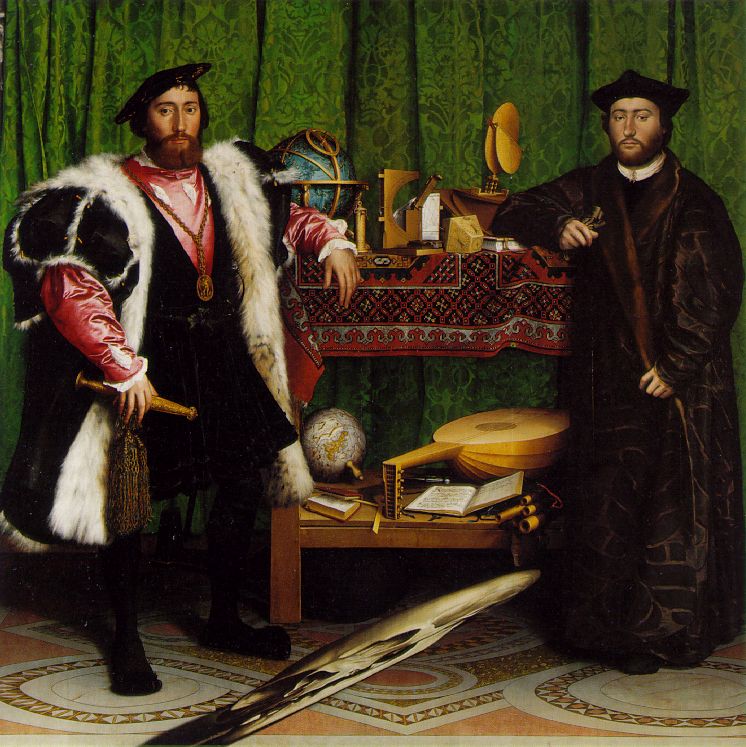 Fantástico
 

Observação:

distância correta

ponto fixo adequado a cada gênero e obra
Hans Holbein. Os Embaixadores, 1533
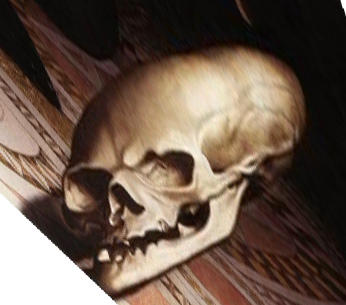 Holbein. Os Embaixadores – detalhe: anamorfose
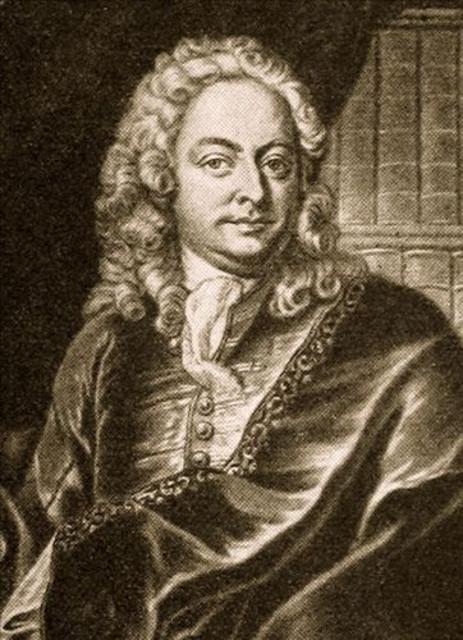 O estilo fantástico inclui os denominados fantasia, capricho, toccata, ricercare etc., sejam eles escritos ou impressos. (Mattheson, Mestre-de-capela perfeito, 1739)



A música instrumental nada mais é que um discurso de sons ou linguagem de tons, e, sendo assim, sua atenção deve se dirigir inteiramente para um certo movimento de espírito, e para este movimento devem ser levados em consideração a ênfase nos intevalos, a divisão adequada das frases, a progressão medida, etc.. (Mattheson, 1739)
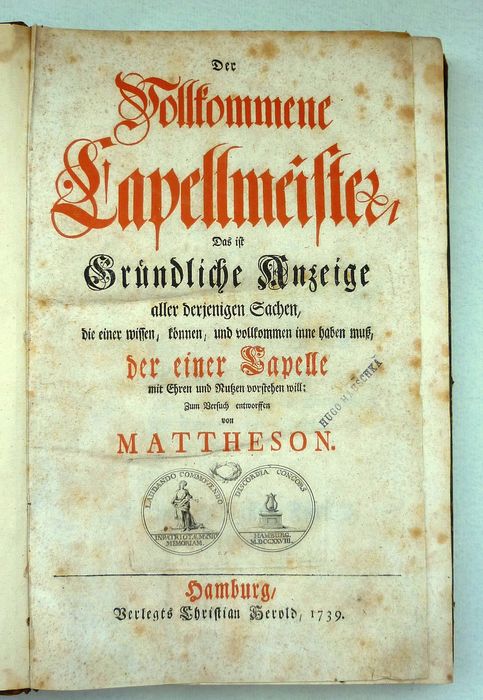 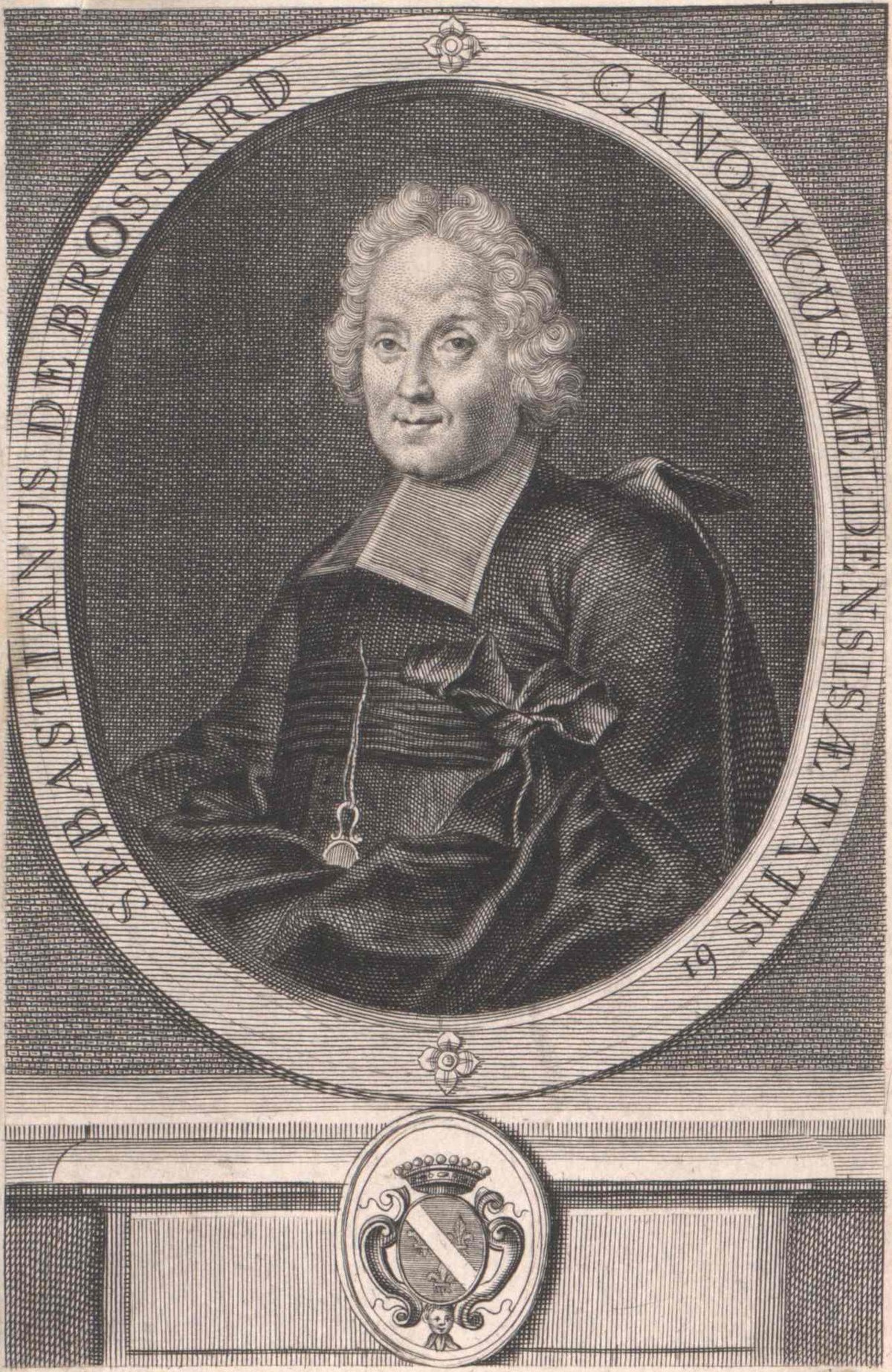 Sonatas são peças extensas, variadas com todo o tipo de emoção e estilos, de acordo com a fantasia do compositor. Há sonatas a 1, 2, 3, 4, 5, 6, 7 e 8 partes, mas mais comumente, elas são para violino solo ou para 2 violinos com um baixo-continuo para o cravo, frequentemente acompanhadas de viola da gamba ou fagote, etc. Elas exibem uma variedade infinita de estilos possíveis, mas os italianos as reduzem geralmente a dois tipos: o primeiro compreende as Sonatas da chiesa – isto é, próprias para a [ocasiião] de igreja – que difere do segundo, que compreende as Sonatas da camera – isto é, próprias para [a ocasião] de camera. Os movimentos da sonata da chiesa são adagios, largos etc. misturados com fugas que constituem os allegros. Os movimentos da sonata da camera incluem, após o adagio, peças de dança, como a allemande, a courante, a sarabande e a gige. Como modelos, consultar as obras de Corelli. (Brossard, Dictionaire de Musique, 1701)


Corelli: sonata op. 5 n. 2 (da chiesa):
 https://www.youtube.com/watch?v=zP2i90tTf_c

Corelli: sonata op. 5 n. 10 (da camera):
 https://www.youtube.com/watch?v=8qJ-ced312s


Outras coleções de sonatas de Corelli: 	4 coleções com 12 trio-sonatas (op. 1 -4); 
				1 coleção com 12 concertos (op. 6)
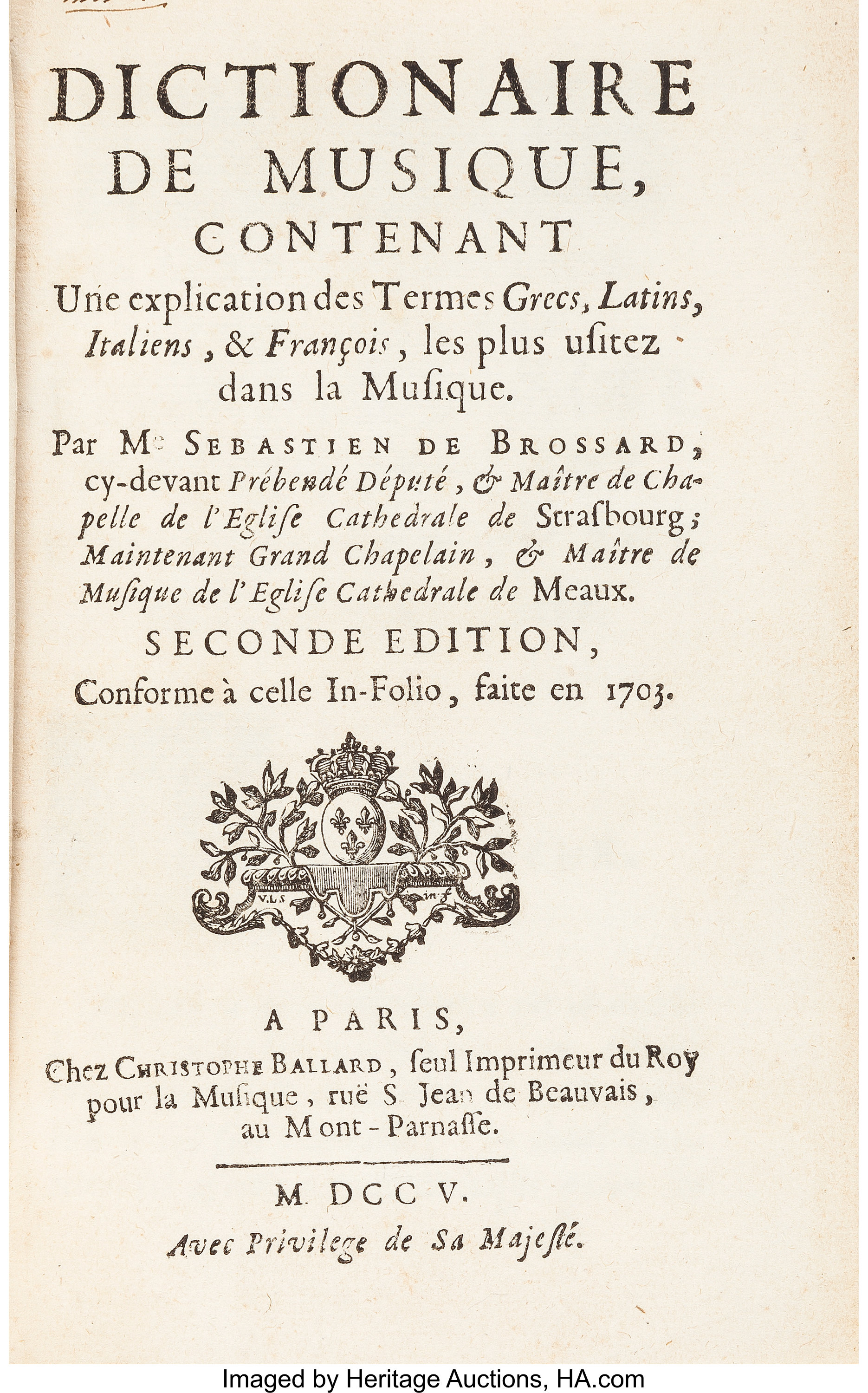 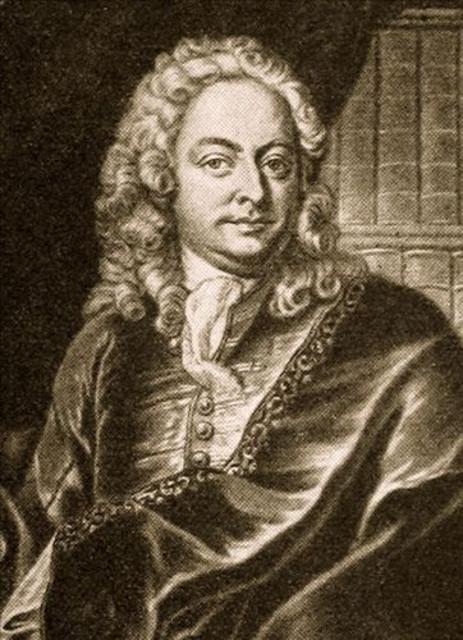 A sonata deve gerar uma complacência que se ajusta a tudo. Deve haver variação  de afetos (alegria, ira, melancolia), mas sempre com delicadeza. Deve nela predominar uma certa complaissance que agrada a todos e serve para todos os ouvintes: o melancólico deve encontrar nela algo triste, a pessoa voluptuosa encontrará algo alegre, o colérico encontrará algo violento etc. nas diferentes variedades de sonatas e nos seus diferentes movimentos. O maravilhamento, pela destreza técnica, também é um tipo de movimento de alma, que frequentemente gera inveja, mas sua verdadeira mãe é a ignorância. (Mattheson, 1739)
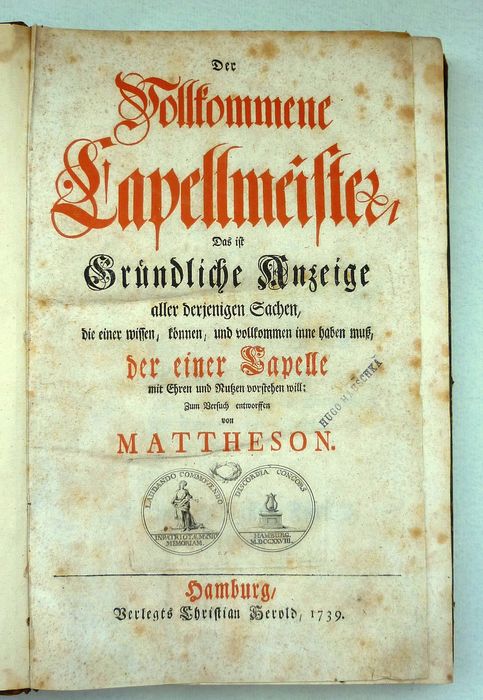 [Speaker Notes: Questões da sonata:]
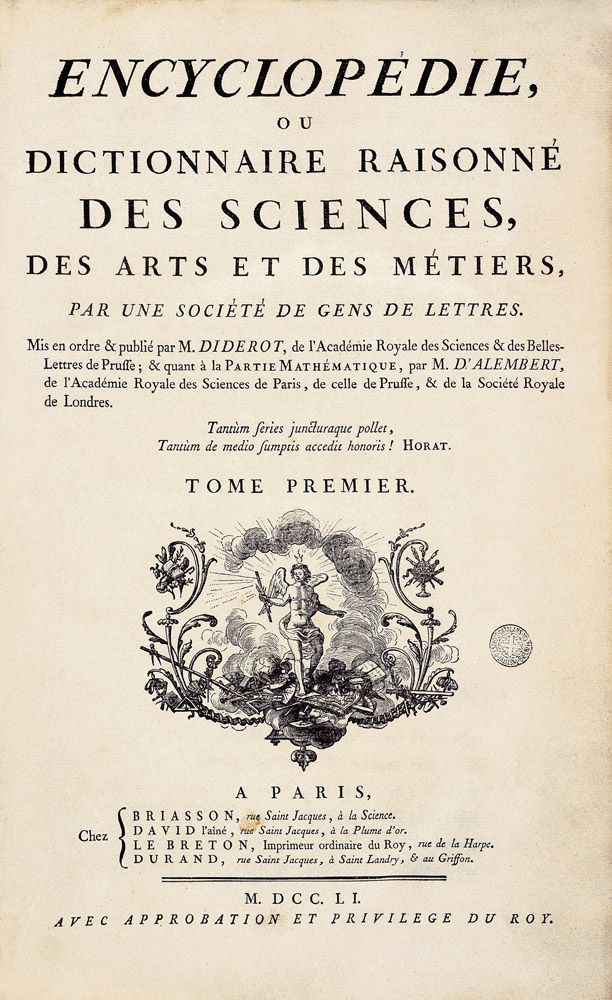 Sonata, o que queres de mim?



Bernard Le Bovier de Fontenelle, citado por Rousseau 
("Sonate“, Encyclopédie, 1765).